Инвестиционный паспорт объекта________________________________________________________________________________________________________________________________________
НАИМЕНОВАНИЕ ОБЪЕКТА: Территория производственного комплекса №1
АДРЕС: г. Тирасполь, пер. Энергетиков
Характеристика инвестиционной площадки
Местонахождение объекта
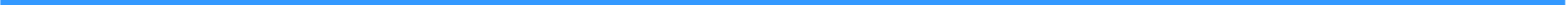 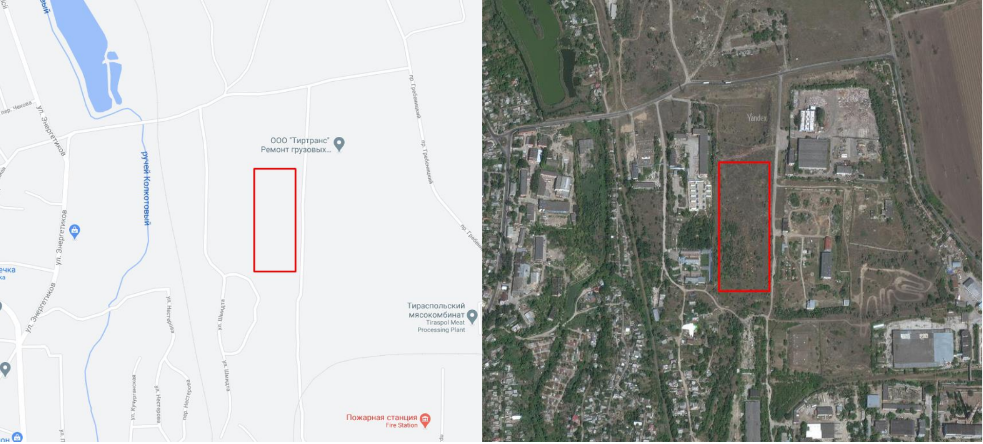